У ЛИВАДИ ПОД ЈАСЕНОМ
                    Народна пјесма
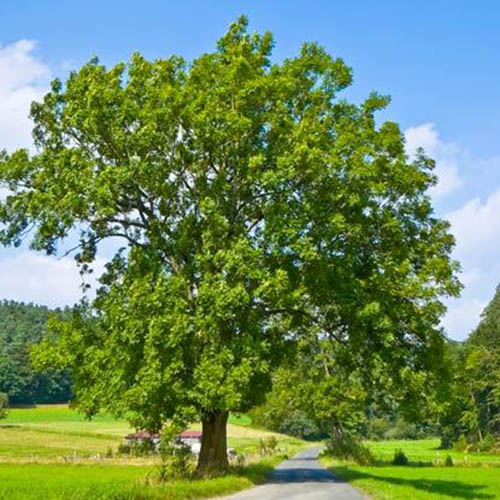 У ЛИВАДИ ПОД ЈАСЕНОМ
У ливади под јасеном вода извире.
Ту се шета лепа Ката, воду захвата.
С брега јој се момче баца златном јабуком:
„Узми Като, узми злато, моја ћеш бити!“
„Нећу, нећу, младо момче, имам драгога!“
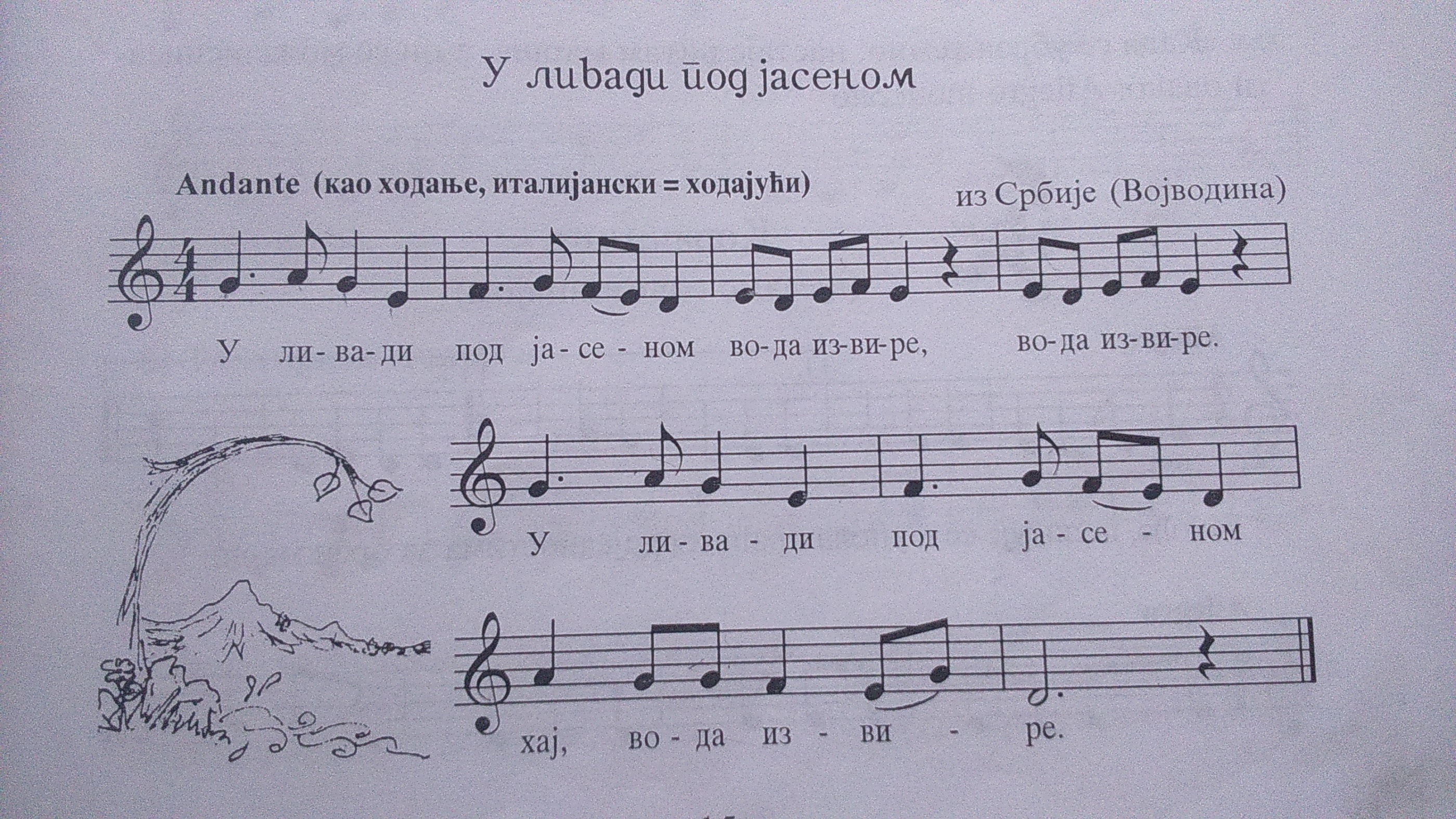 15
ПРОДУЖЕТАК ТРАЈАЊА НОТЕ
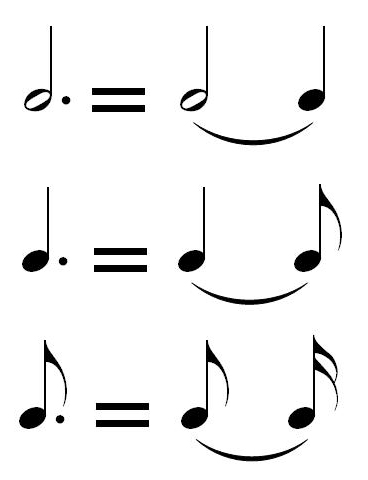 Трајање ноте се може продужити 
помоћу тачке коју пишемо поред ноте.

Тачка продужава трајање ноте за 
пола њене почетне вриједности.
Задатак за самосталан рад:

Преписати у кајданку нотни текст и илустровати пјесму.